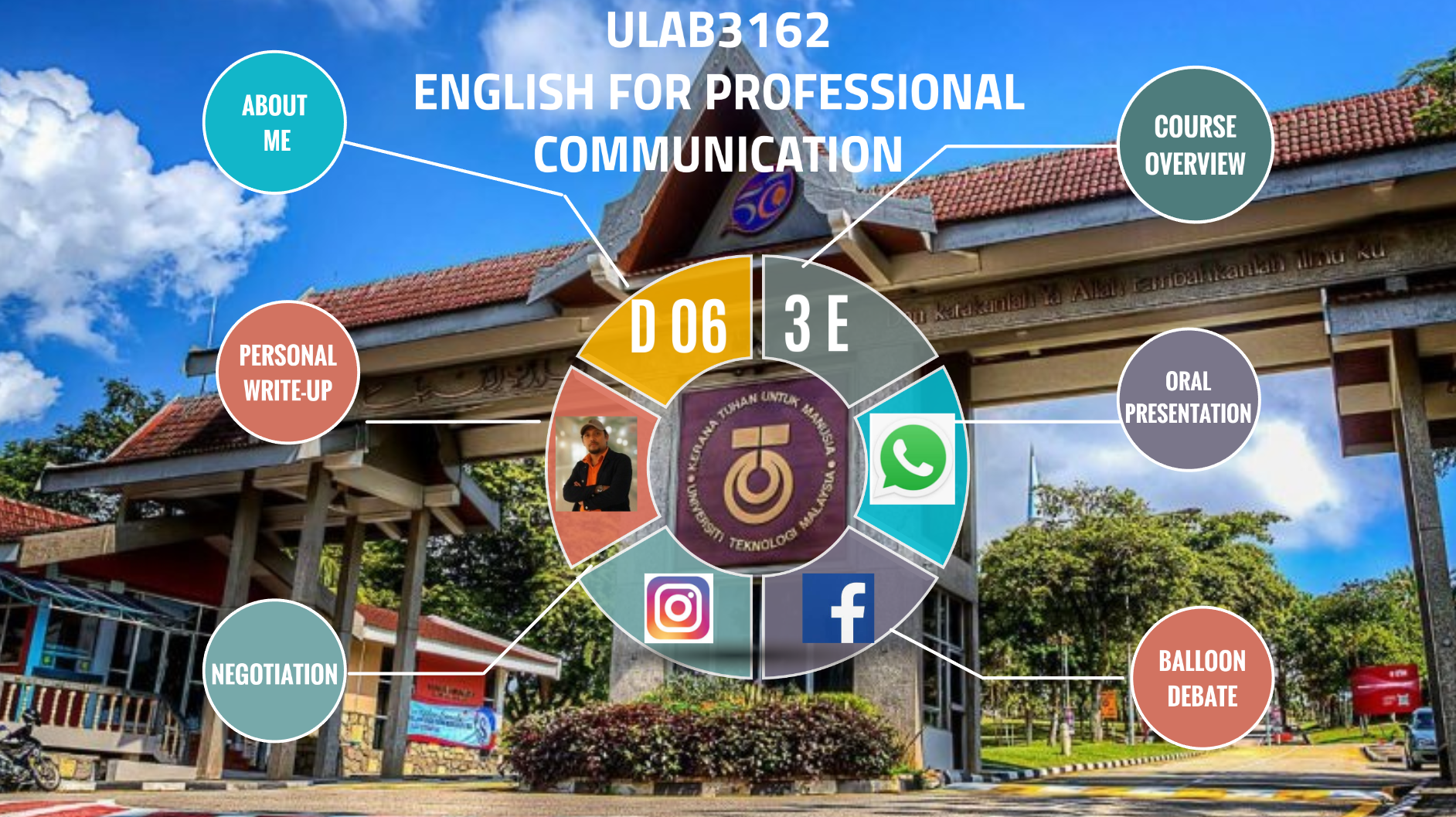 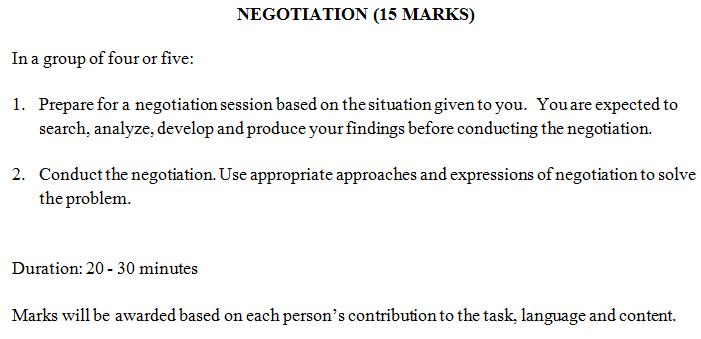 20 MARKS